Проведение государственной итоговой аттестации с учетом требований WSпо программам подготовки квалифицированных рабочих, служащих
ГАПОУ ТО «Тюменский техникум строительной индустрии и городского хозяйства»
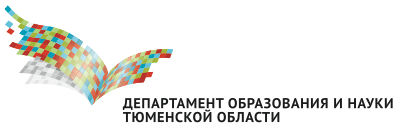 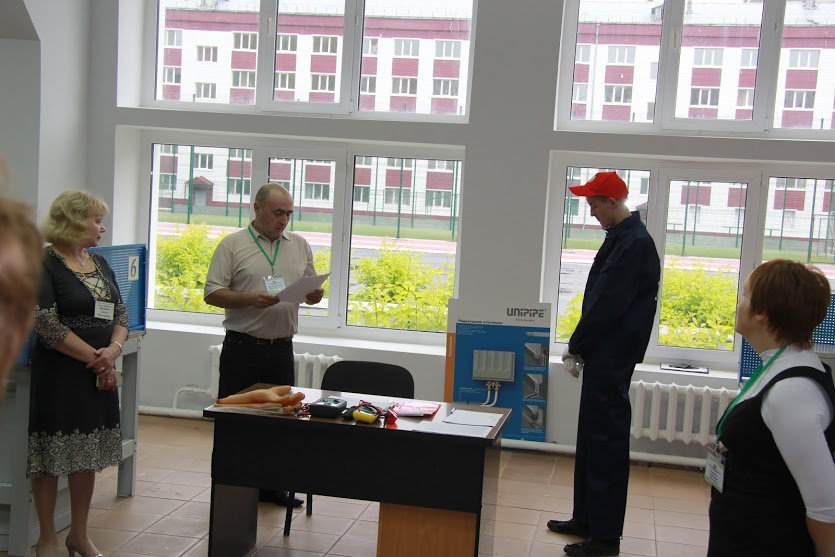 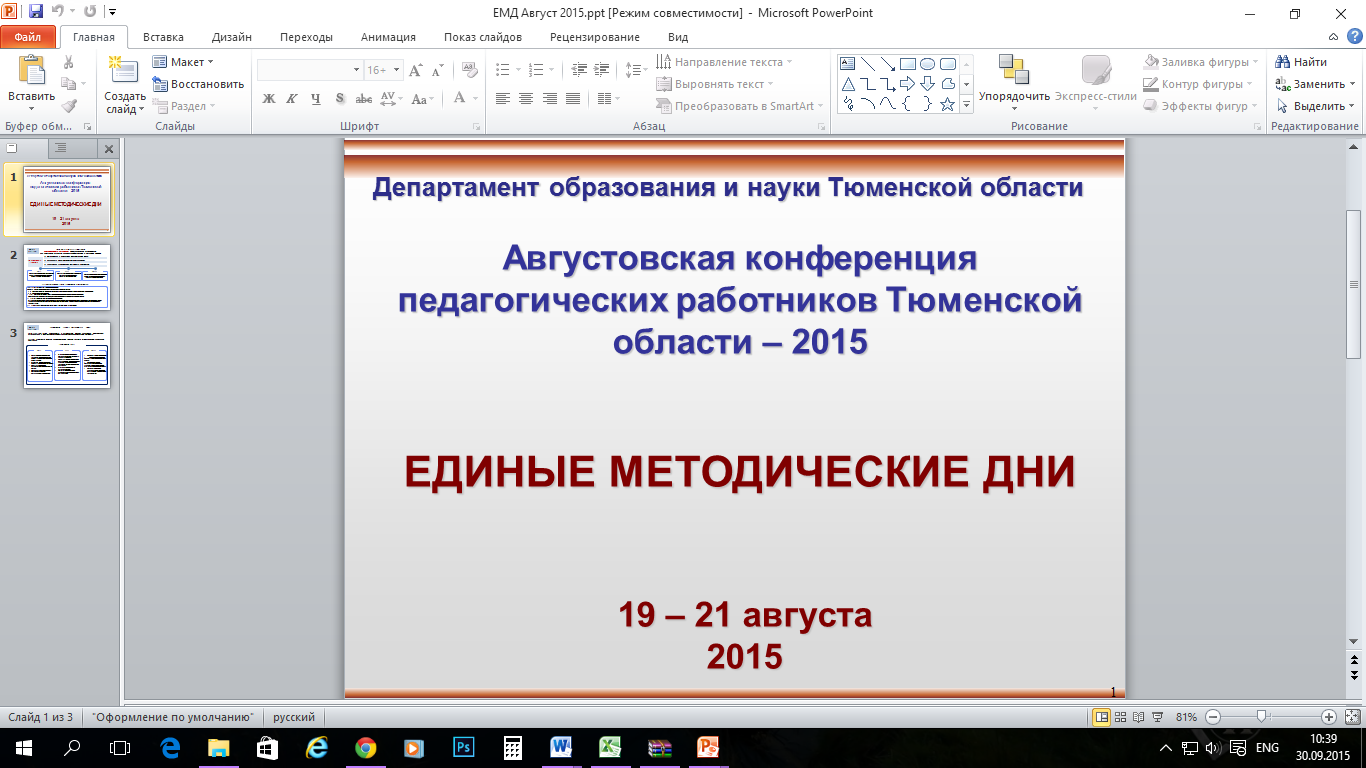 Мастер-пробы по проведению ГИА с учетом требований WS
20.08.2015
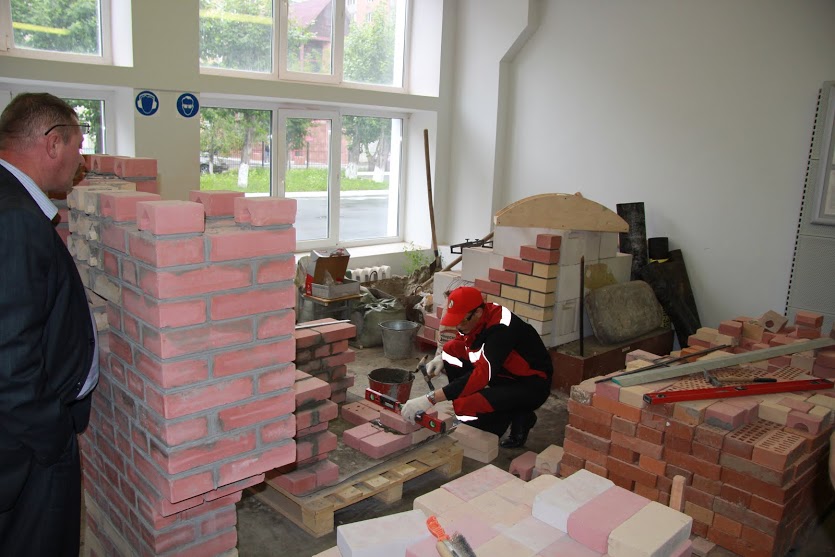 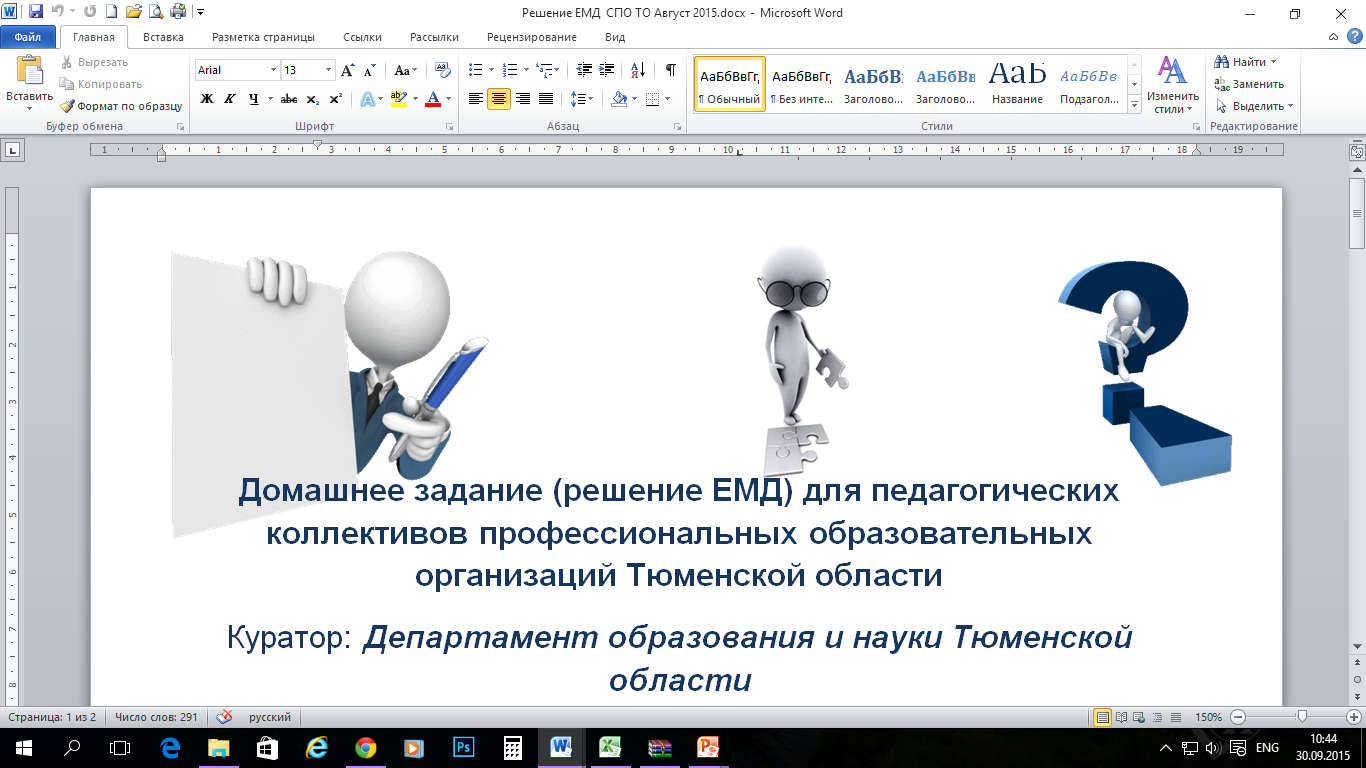 [Speaker Notes: В рамках августовского совещания  педагогических работников Тюменской области обсуждался вопрос об изменении формата проведения государственной итоговой аттестации. На единых методических днях  20.08.2015  прошли мастер-пробы процедуры ГИА, что легло в основу домашнего задания для ПОО.]
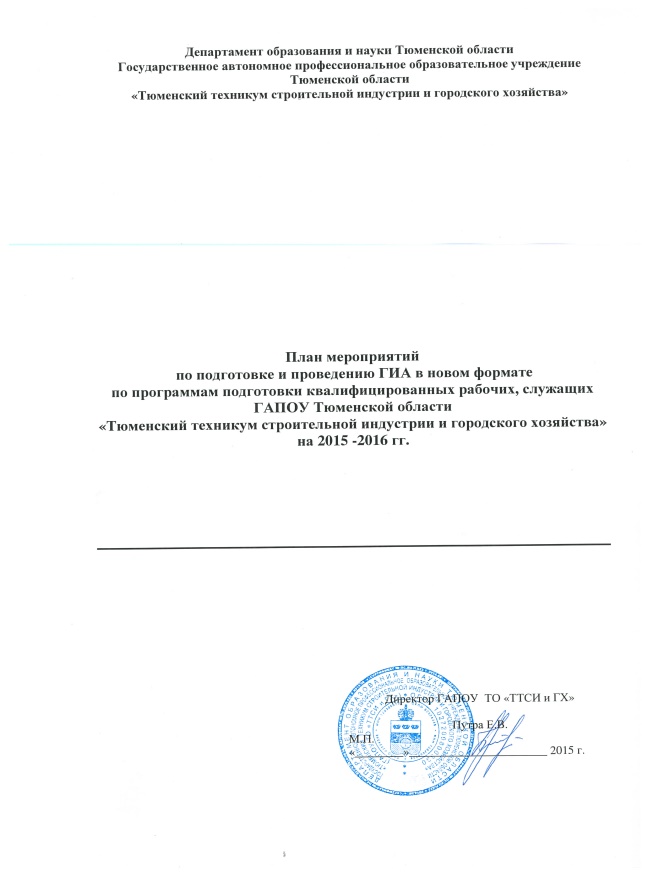 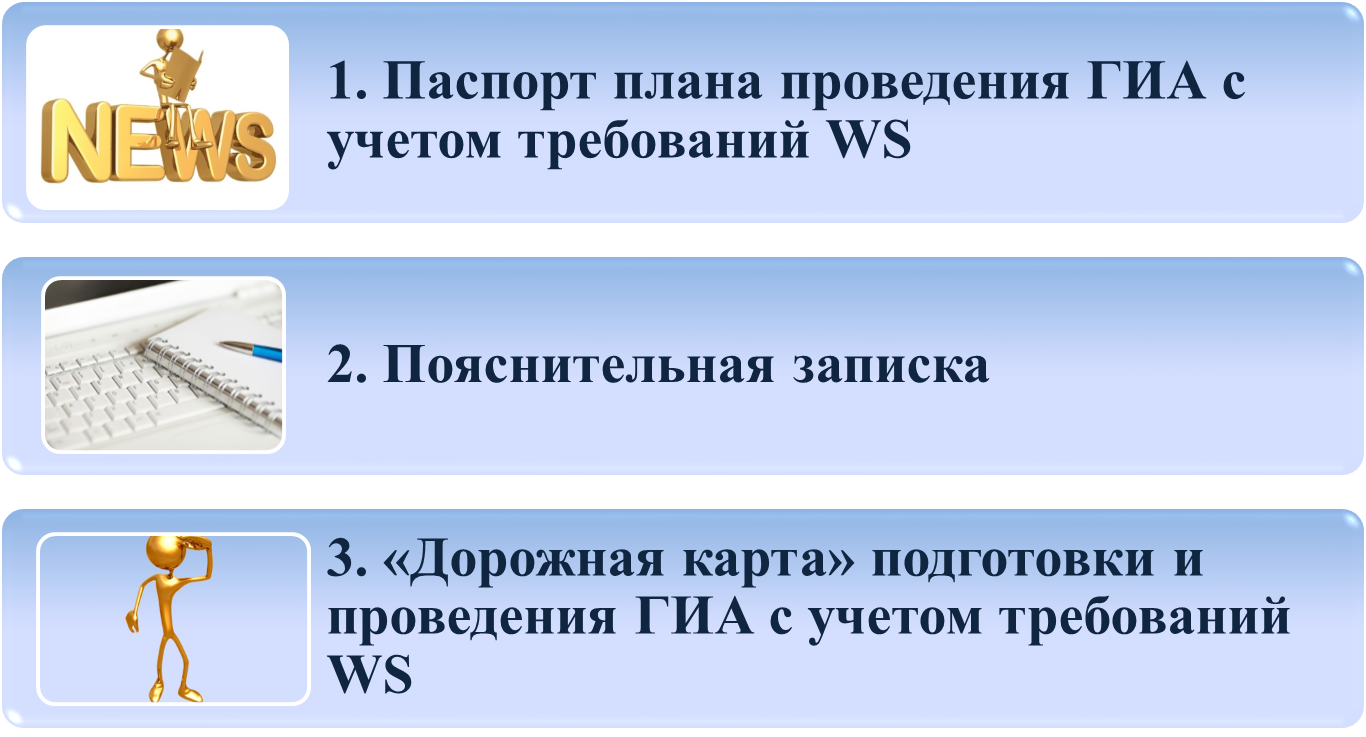 [Speaker Notes: Реализуя домашнее задание коллективом ГАПОУ ТО «ТТСИ и ГХ» был разработан план мероприятий по подготовке и проведению ГИА в новом формате по программам подготовки квалифицированных рабочих, служащих состоящий из трех разделов: Паспорт плана проведения ГИА в новом формате; Пояснительная записка; Дорожная карта подготовки и проведения ГИА в новом формате. Проведение государственной итоговой аттестации в новом формате предполагает использование опыта участия профессиональных образовательных организаций в движении WorldSkills Russia. Процедура проведения ГИА полностью соответствует Порядку проведения государственной итоговой аттестации по образовательным программам среднего профессионального образования и  меняется лишь в части выполнения выпускной практической квалификационной работы, которая теперь осуществляется в реальном времени, в присутствии экзаменационной комиссии государственной итоговой аттестации, либо на производственной площадке предприятия-социального партнера, либо в учебно-производственных мастерских профессиональной образовательной организации.]
Направления деятельности
[Speaker Notes: План включает 3 направления деятельности, 
Организационно-методическая деятельность по проведению ГИА в новом формате; 
Сетевое взаимодействие по формированию системы проведения ГИА в новом формате
Подготовка студентов к процедуре проведения ГИА в новом формате
по каждому из которых прописаны мероприятия, сроки реализации и ответственные.]
Организационно-методическая деятельность по проведению ГИА с учетом требований WS
Регламент проведения ГИА с учетом требований WS
Организационно-методическая  деятельность
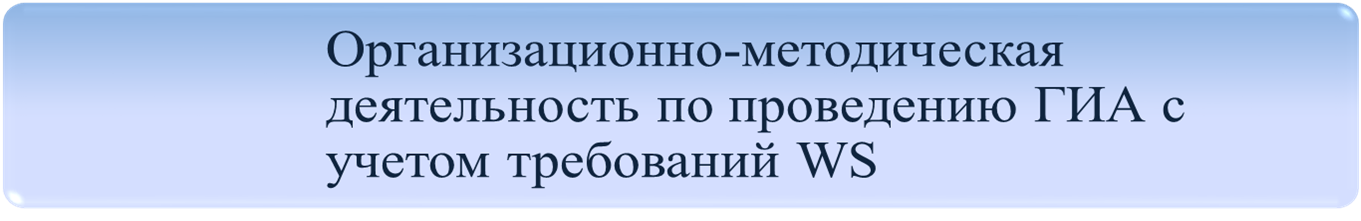 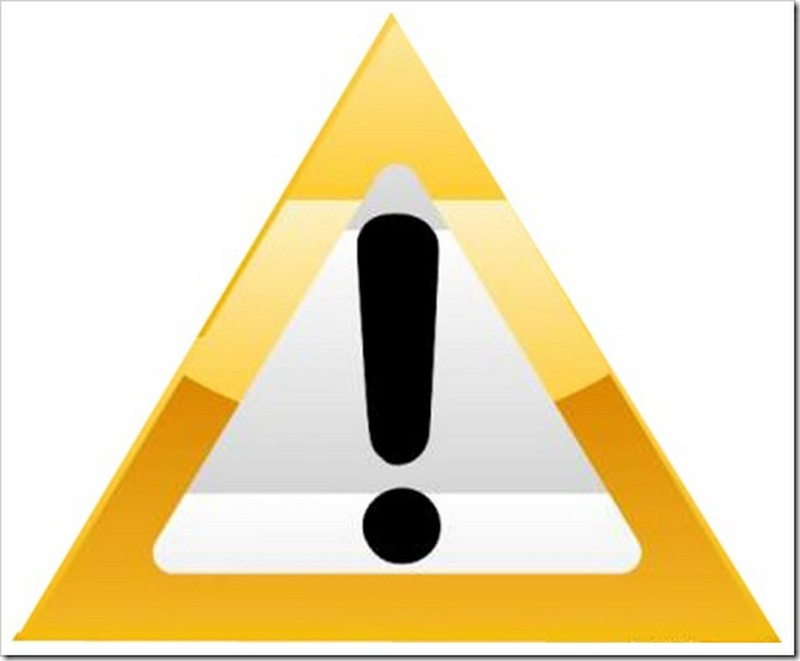 Подготовка студентов к процедуре проведения ГИА с учетом требований WS
Пояснительная записка к Программе проведения ГИА
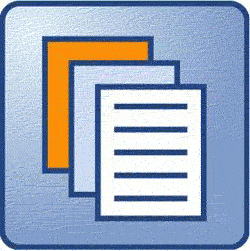 [Speaker Notes: Мы остановимся на первом направлении. Методической службой техникума были разработаны 2 документа, согласованных с работодателями, которые легли в основу деятельности преподавателей и мастеров п/о, готовящих свои группы к ГИА]
Техническое описание задания на ВПКР по профессии
Организационно-методическая  деятельность
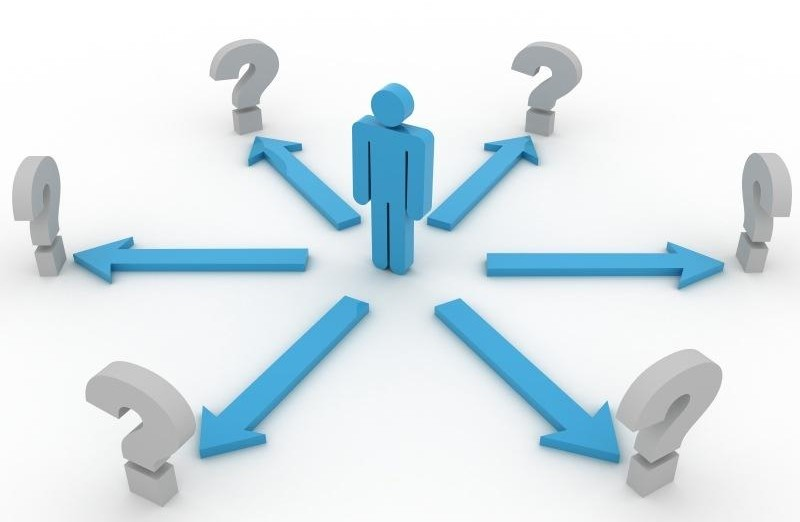 Инфраструктурный лист к заданию на ВПКР по профессии
Критерии оценки ВПКР по профессии
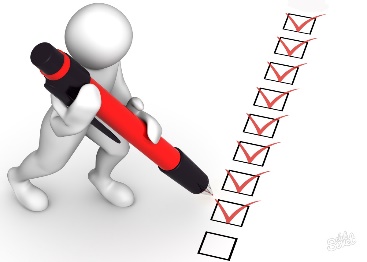 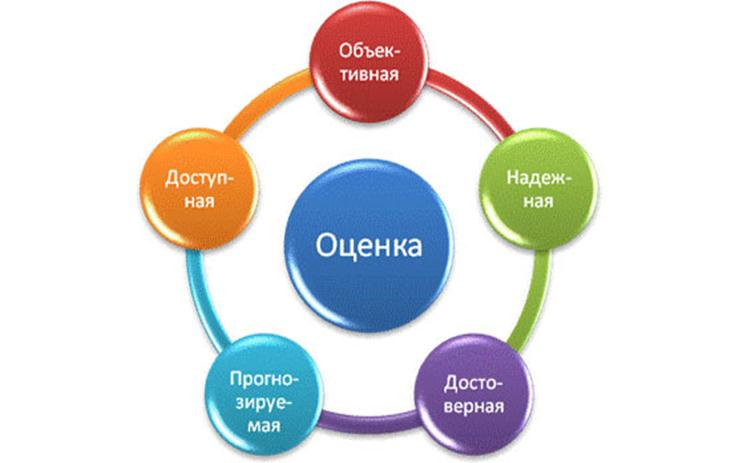 [Speaker Notes: Каждый мастер п/о готовит пакет документов для выполнения ВПКР.]
Проведение государственной итоговой аттестации с учетом требований WSпо программам подготовки квалифицированных рабочих, служащих
ГАПОУ ТО «Тюменский техникум строительной индустрии и городского хозяйства»